wow-effect  real science
Manuela Ringbauer
Junior Project Manager at Vienna Open Lab
Contact: ringbauer@viennaopenlab.at
Our aim - “real science“ for the public
illustrate career pathways
HEUREKA
moment
TUTORS
show who scientists are
Teachers’ expectations
The practical relevance and the practical experiments...
close proximity to research
...that there is a connection to reality, to the day to day  business in research and that the students can see the setting for themselves.
Students can see the practical applications of what they already know from their school books...
Getting to know laboratory work ... so that students know, if that might be a possible career pathway for them.
...that they understand the bigger picture and their basic knowledge is given more meaning.
Source: structured interviews, ViOLab 2013
Individual visitors are different...
Challenges
 parents take an active part
 content for broad age group
 more experiments
 educational aspect?

 Different concept needed?
New approach – “Halloween special“ for families
self-guided experiments
parents as “facilitators“
open inquiry
flip-cards with research questions & tips
open outcome
“wow“-feeling when accomplishing an experiment together
intentional use of “wow-effects”
demo
experiment
New approach – “Halloween special“ for families
self-guided experiments
“less is more”
parents as “facilitators“
stressful for parents
open inquiry
experiments worked
evaluation required!were flip-cards helpful?
flip-cards with research questions & tips
open outcome
curiosity-driven exploration?
“wow“-feeling when accomplishing an experiment together
evaluation required!remember WOW or HOW?
intentional use of “wow-effects”
great feedbackvisited again
asked for more family programs
fun
demo
experiment
Remember the WOW or the HOW?
HOW do you think the colourful bubbles are formed?
Quiz
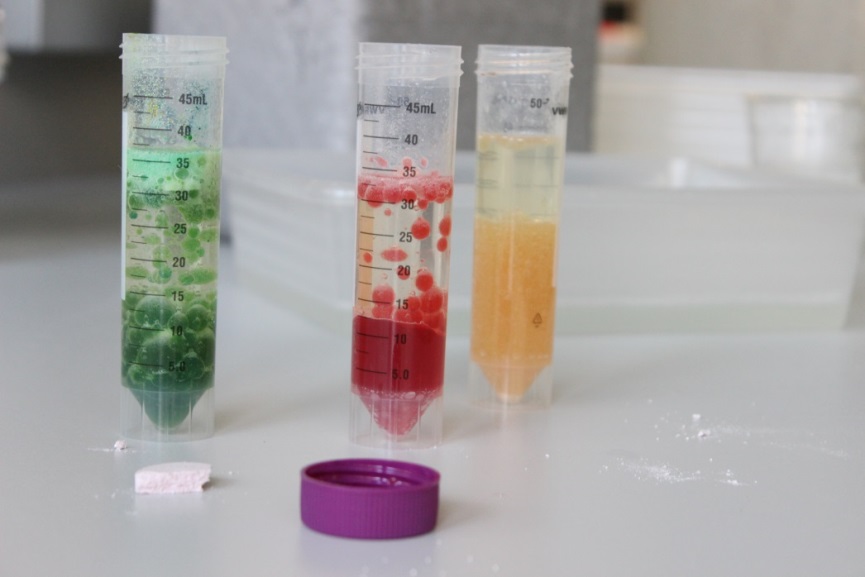 The Vienna Open Lab Team
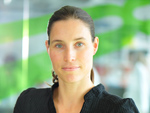 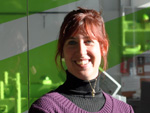 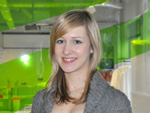 Melanie Konegger
Assistant
Karin Garber
Managing Director
Manuela Ringbauer
Junior Project Manager
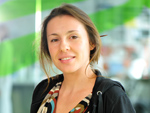 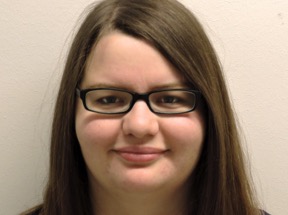 Silke Seidinger
Technician
Sabine Lasinger
Training for Tutors
Tutors
Pool of 35  independent contractors
Foto credits (slides 2, 3, 5, 6): Philipp Hartberger © Vienna Open Lab
Financiers
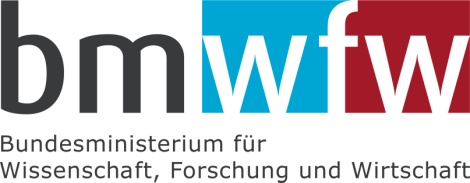 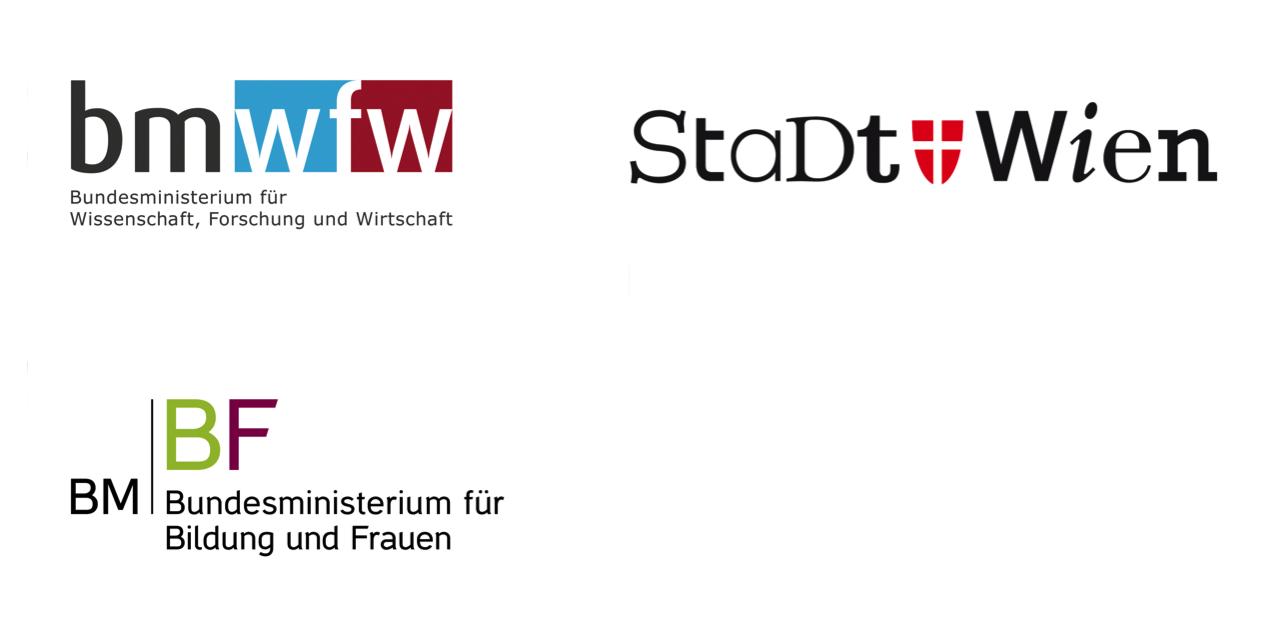 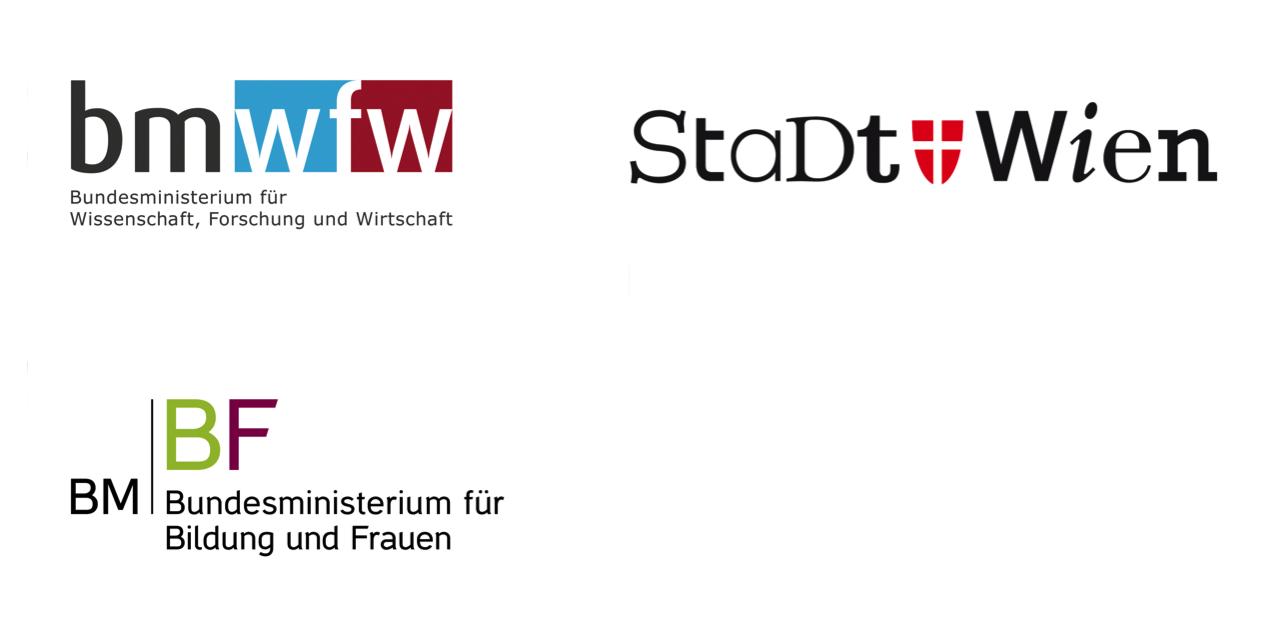 Federal Ministry of Education & Women's Affairs
Federal Minister of Science, Research & Economy
City of Vienna
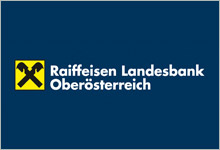 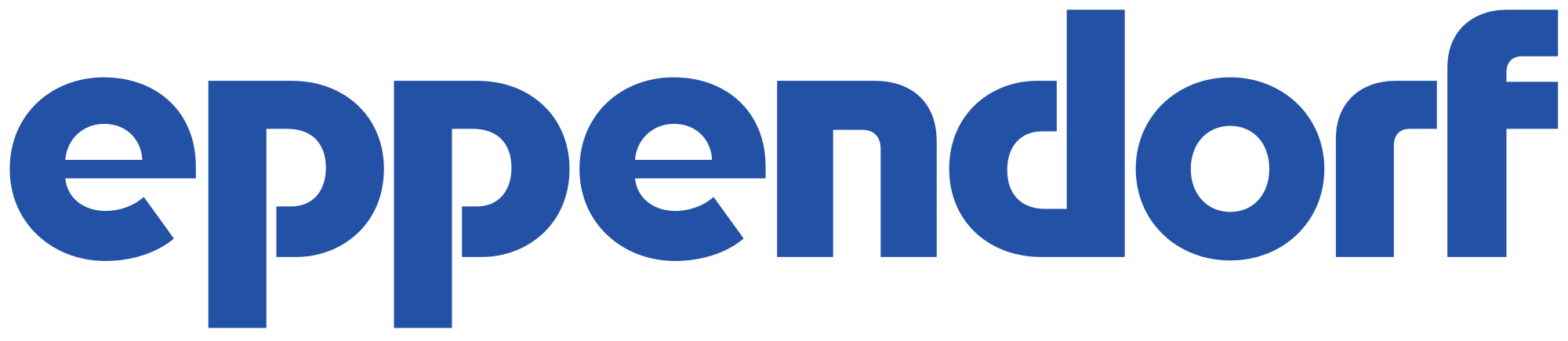